Gruppo 5
* nuovo esperimento
Esperimento OptoTracker
Obiettivo: investigare un nuovo approccio per tracciare particelle cariche, sfruttando il segnale ottico in un materiale scintillatore ed utilizzando la luce come mezzo di trasporto dell'informazione.

→ Realizzare una “TPC a stato solido”, che sfrutti l'emissione di luce di scintillazione lungo la traiettoria della particella ionizzante

Impatto: costruzione di bersagli attivi ad alta densita' con avanzata capacita' di tracking e identificazione di particelle → reiezione dei fonti. Possibili applicazioni:

Dark-matter search
Neutrino experiments	

Tecnologia:

Utilizzo di foto-rivelatori a pixel (MA-PMT, Matrici SiPM) accoppiati direttamente allo scintillatore
Misura del numero di foto-elettroni e del tempo dell'hit per ciasun pixel
Ricostruzione della traiettoria attraverso un algoritmo di “reversal imaging”
Attività 2015
Sviluppo degli algoritmi di ricostruzione. 
Strategie investigate:

Metodi numerici “Expectation Maximization”, valutazione della matrice di risposta attraverso simulazioni. 
Approccio analitico (Likelihood maximization). PDF per le distribuzioni di carica/tempo determinate con un modello, validato con MC.

Costruzione e caratterizzazione di un setup sperimentale per misure di carica. Setup:

Cubo di scintillatore plastico, l=6 cm
2 MA-PMT 
MAROC3-based readout

Realizzata prima campagna di misure con sorgenti, per validare simulazioni MC/ modelli e testare algoritmi di ricostruzione.
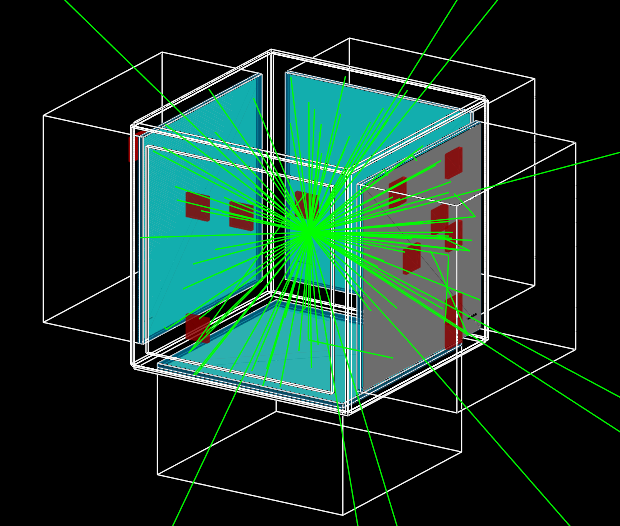 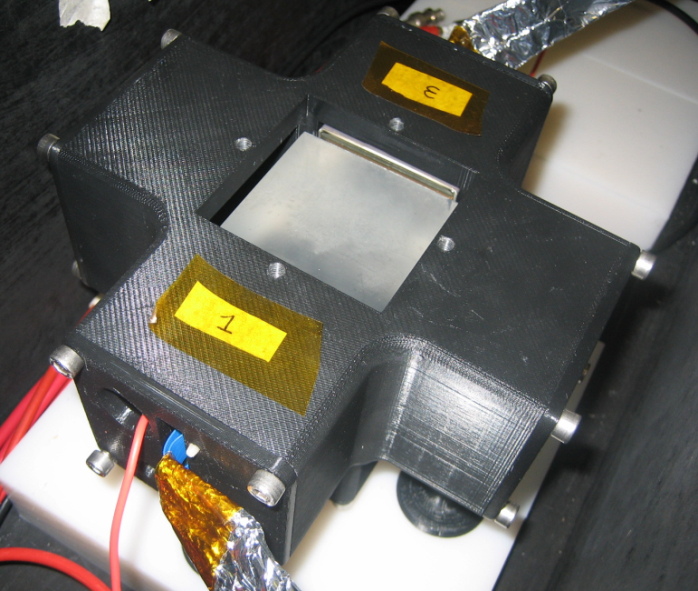 Attività prevista (luglio 2015 – dicembre 2016)
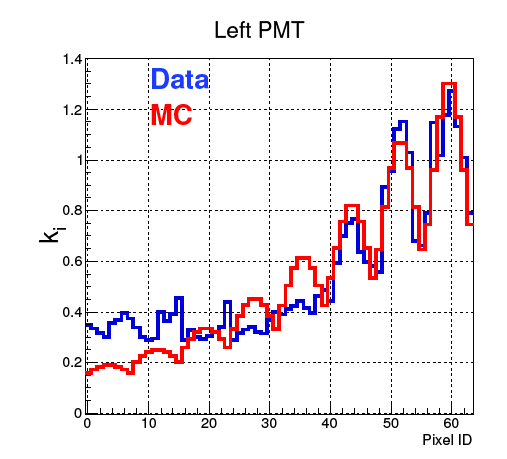 Completamento dell'analisi dati ottenuti con il setup di carica. Primi risultati mostrano un buon accordo dati/MC. Evidenziate alcune criticita', ora risolte.

Disegn, costruzione e caratterizzazione del prototipo. Possibile setup:

Cubo di scintillatore plastico EJ-230, l=6 cm
Misura divs  con setup TCSPC@DIBRIS
Matrici di SiPM (S12642-0808PB) su 5 lati 
Caratterizzazione di T/ QE con laser pulsato
TOFPET-based readout: sistema di valutazione gia' disponibile.

Si intede realizzare una prima caratterizzazione con sorgenti/raggi cosmici in sezione.

Successivamente, si vuole realizzare una campagna di misure presso BTF@LNF, per valutare la risoluzione sulla misura di traccie particelle penetranti.
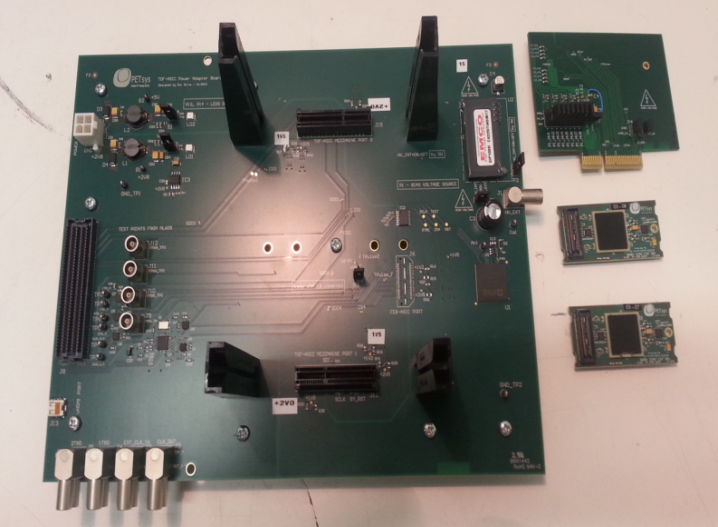 anagrafica / richieste ai servizi
Organizzazione: progetto biennale “bando giovani ricercatori” di gruppo 5 (2014). 

Anagrafica:
												2015		2016
A. Celentano (PI) (INFN-Ge, Post-doc):   			90%			90%
P. Boccacci    (UNIGE-DIBRIS):					10 %			10%
M. Castellano (UNIGE-DCCI):					10%			10%
D. Comoretto  (UNIGE-DCCI):					10%			10%

Totale FTE:								1.2 FTE		1.2 FTE

Richieste ai servizi di sezione:

Pro. Mec.: 	1 mese/uomo     
				(disegno del prototipo/stampa  componenti prototipatrice 3D)
O.M.:		1 mese/uomo    
				(costruzione componenti meccanici prototipo)
O.E.:	1 mese/uomo     
(supporto sistema acquisizione durante configurazione prototipo e successive misure)
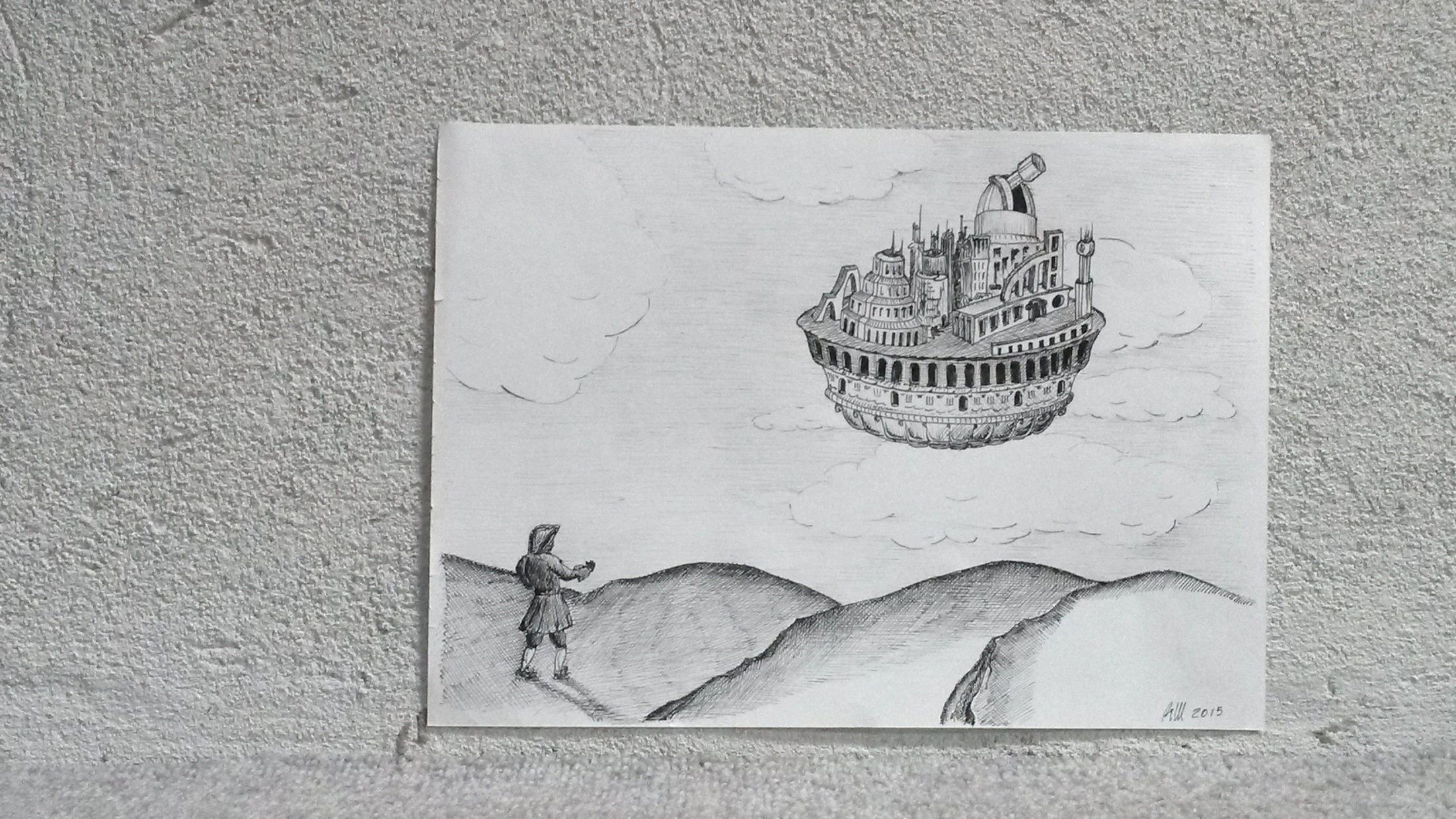 Qui si può  trovare  una  gran  quantità  di sestanti di tutti i tipi, quadranti, telescopi, astrolabi, ed altri strumenti astronomici.  
Ma ciò da cui dipende il destino dell'isola è un magnete di proporzioni colossali, ...
làputa
Nel 2028 è previsto il lancio del telescopio ATHENA (Advanced Telescope for High-ENergy Astrophysics) che verrà posto in orbita halo intorno a L2.

L’ottica di silicio di ATHENA focalizzerà raggi X su sensori posti a 12 m di distanza
làputa
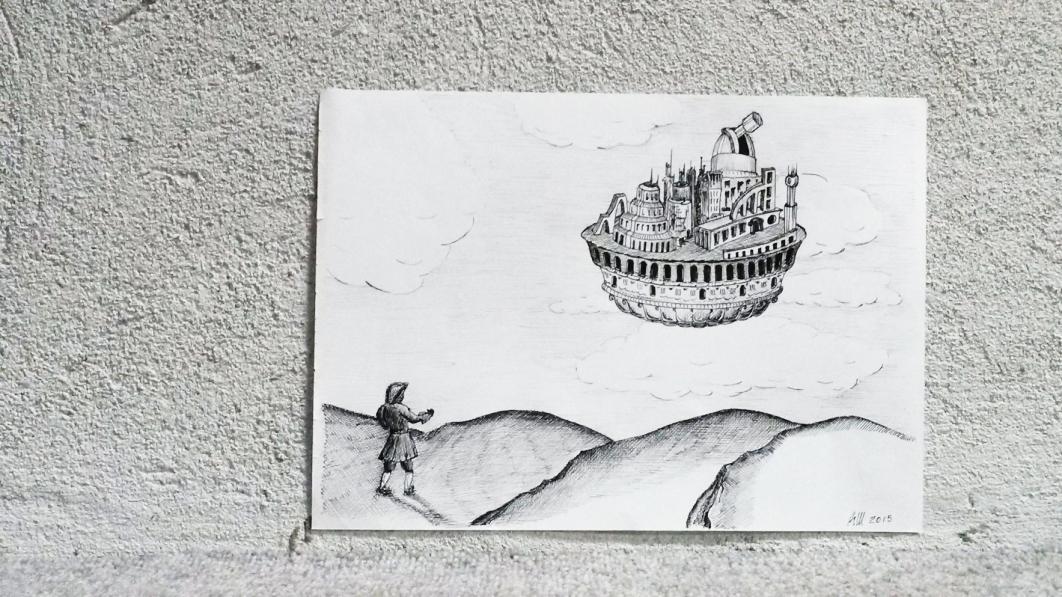 Problema: particelle cariche di bassa energia focalizzate dall’ottica
2.5 m
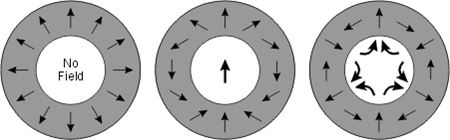 Soluzione: deflettori magnetici
ottica
B
Potrebbe essere conveniente utilizzare un magnete superconduttore al posto di magneti permanenti
12 m
sensori
làputa
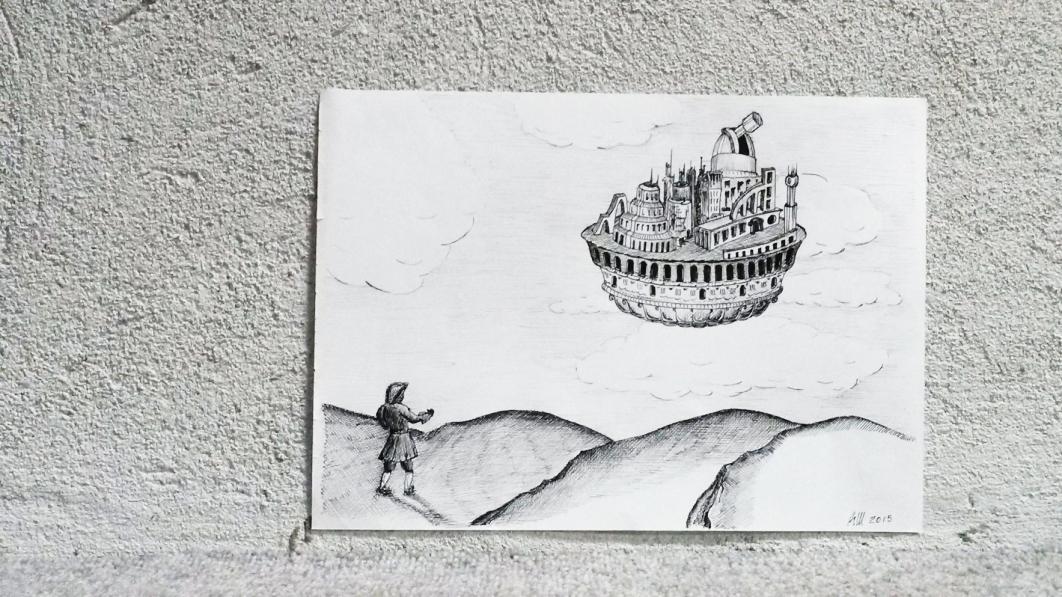 Esperienze precedenti: 

AMS02






SR2S    Space Radiation Superconducting Shield
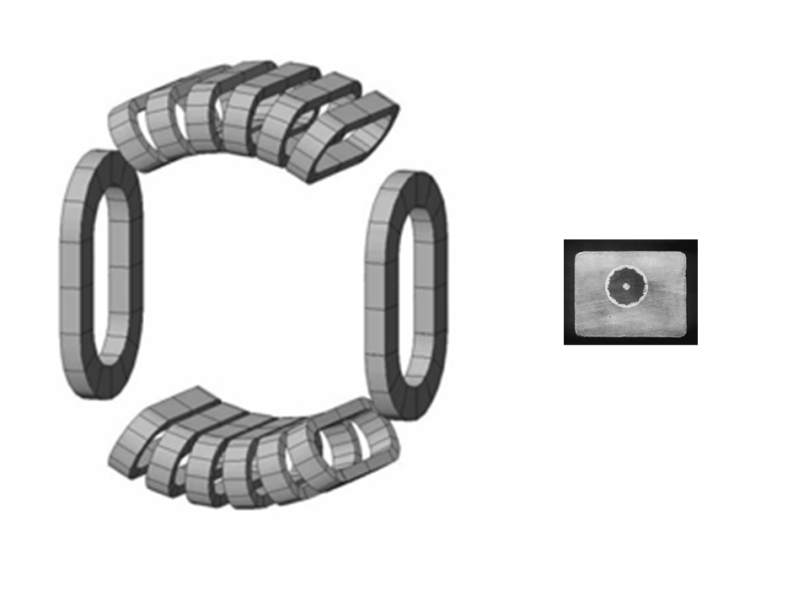 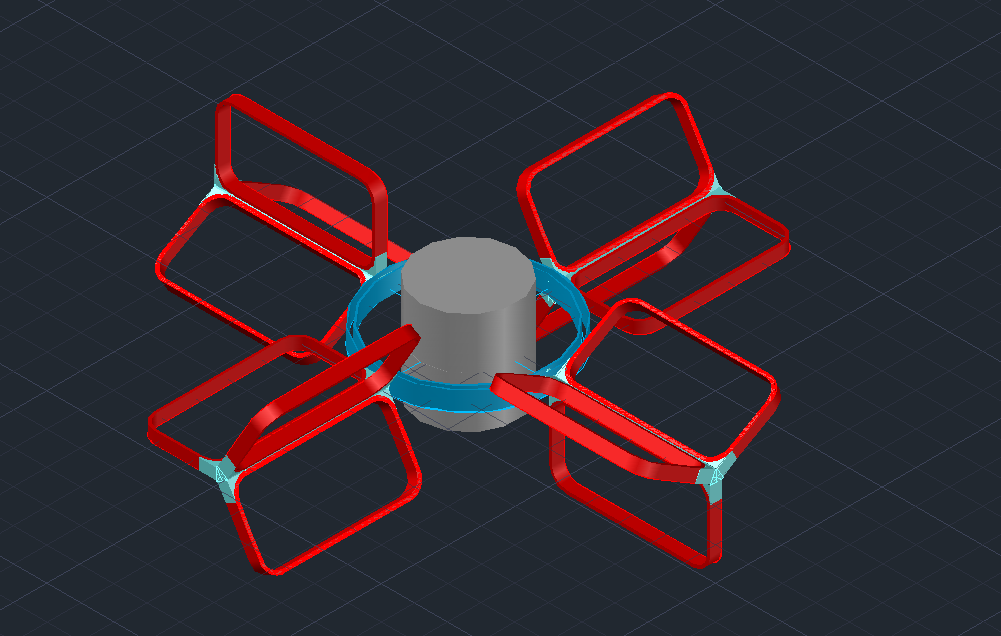 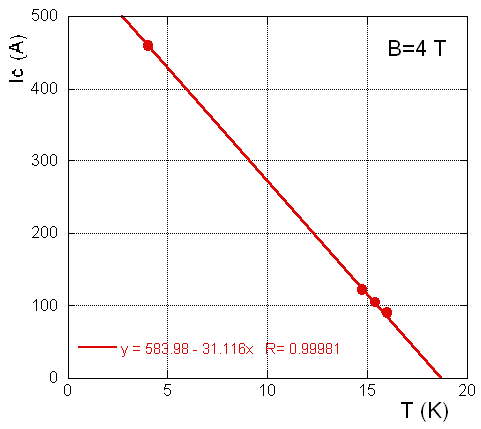 Magneti leggeri operanti a 10 K
Conduttore basato su MgB2 in matrice di titanio
làputa
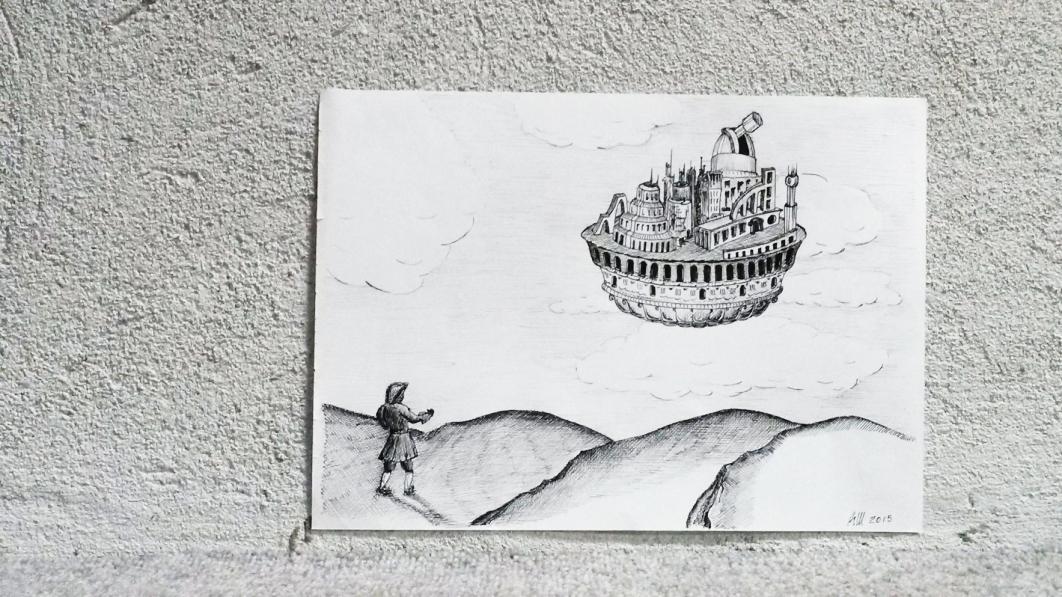 làputa
Nessuna particolare richiesta ai servizi